GnRH Analogues
Dr. Paresh Koli
GnRH
GnRH Pathway
[Speaker Notes: Native GnRH, a decapeptide, is produced and released in pulsatile fashion from the arcuate nucleus and preoptic anterior hypothalamic area. It reaches the anterior pituitary through the hypothalamic-pituitary venous portal plexus to the anterior pituitary, where it binds to G protein-coupled receptors on the plasma membranes of gonadotrophs, where it stimulates the synthesis and secretion of luteinizing hormone (LH) and follicle-stimulating hormone (FSH) in both men and women.]
Pulsatile GnRH
[Speaker Notes: Relationships between GnRH, LH and FSH in Male (Senger, 2003). GnRH causes the release of LH and FSH. Episodes of all three hormones occur between 4 and 8 times in 24 hours. The lower FSH profile, when compared to LH, is due to inhibin secretion by Sertoli cells. Also, the greater duration of the FSH episode is probably due to its longer half-life (100 min) when compared to LH (30 min).]
Need of GnRH Analogues
Rapidly degraded by peptidase and cleared by glomerular filtration. T1/2 is 2 to 4 minutes
1
2
3
4
5
6
7
8
9
10
1
2
3
4
5
6
7
8
9
10
1
2
3
4
5
6
7
8
9
10
1
2
3
4
5
6
7
8
9
10
Increased binding affinity
GnRH Antagonists
GnRH Agonists
GnRH
[Speaker Notes: To increase the potency and duration of GnRH, analogues with agonistic or antagonistic properties have been synthesized and are available for clinical use. Substitution of an amino acid at the 6 or 10 position results in analogues with agonistic activity, whereas modification at the 2 or 3 position results in analogues with antagonistic properties. The deletion of an amino acid at the 10 position also increases the binding affinity of analogues]
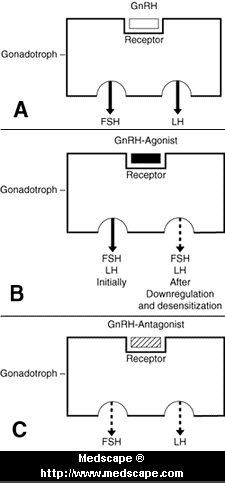 Action of native GnRH on a gonadotroph; binding of GnRH to the receptor results in FSH and LH secretion. FSH and LH, in turn, stimulate the gonads to produce steroid hormones
GnRH agonist to the gonadotroph receptor - initial stimulation of FSH and LH, but subsequently suppression of gonadotropins occurs, with the resulting suppression of gonadal steroid production
GnRH antagonist to the gonadotroph receptor stimulates an immediate downregulation and desensitization, with resulting suppression of gonadotropin secretion and gonadal steroid production
[Speaker Notes: (a) This schematic diagram depicts the action of native GnRH on a gonadotroph; binding of GnRH to the receptor results in FSH and LH secretion. FSH and LH, in turn, stimulate the gonads to produce steroid hormones. (b) Binding of a GnRH agonist to the gonadotroph receptor produces an initial stimulation of FSH and LH, but subsequently suppression of gonadotropins occurs, with the resulting suppression of gonadal steroid production. (c) Binding of a GnRH antagonist to the gonadotroph receptor stimulates an immediate downregulation and desensitization, with resulting suppression of gonadotropin secretion and gonadal steroid production.]
Gonadorelin
GnRH Agonists
GnRH Agonists
Continuous administration - biphasic response 
1st 7–10 days, an agonist effect; this initial phase is referred to as a flare
After this period, the continued presence of GnRH results in an inhibitory action -  drop in the concentration of gonadotropins and gonadal steroids (ie, hypogonadotropic hypogonadal state)
The inhibitory action- receptor down-regulation and changes in the signaling pathways activated by GnRH.
Trevor, Anthony J, and Bertram G Katzung. Katzung Et Trevor's Pharmacology. New York [u.a.]: McGraw-Hill Medical, Lange, 2015. Print.
[Speaker Notes: Continuous administration of gonadorelin or its longer-acting analogs produces a biphasic response. During the first 7–10 days, an agonist effect results in increased concentrations of gonadal hormones in males and females; this initial phase is referred to as a flare. After this period, the continued presence of GnRH results in an inhibitory action that manifests as a drop in the concentration of gonadotropins and gonadal steroids (ie, hypogonadotropic hypogonadal state). The inhibitory action is due to a combination of receptor down-regulation and changes in the signaling pathways activated by GnRH.]
GnRH Antagonists
[Speaker Notes: Ganirelix and cetrorelix are approved for use in controlled ovarian stimulation procedures, whereas degarelix and abarelix are approved for men with advanced
prostate cancer.]
GnRH Antagonists
Uses
Trevor, Anthony J, and Bertram G Katzung. Katzung Et Trevor's Pharmacology. New York [u.a.]: McGraw-Hill Medical, Lange, 2015. Print.
[Speaker Notes: Stimulation
Female infertility
Male infertility
Diagnosis of LH responsiveness

Suppression of Gonadotropin Production
Controlled ovarian stimulation
Endometriosis
Uterine leiomyoma (uterine fibroids)
Prostate cancer
Central precocious puberty
advanced breast and ovarian cancer]
Diagnostic Use
Sandow J. Clinical applications of LHRH and its analogues. Clin Endocrinol. 1983;18:571.
[Speaker Notes: Injection of native GnRH in men or women elicits an immediate response that may be used to evaluate the status of hypothalamic-pituitary-gonadal function in a variety of neuroendocrine conditions associated with amenorrhea and infertility. This provocative test has been used in an attempt to differentiate hypothalamic disorders from primary pituitary deficiencies. The results of this test should be interpreted with caution and considered along with results of other clinical and laboratory evaluations.]
Gonadal Stimulation
Filicori M, Campaniello E, Michelacci L, et al. Gonadotropin releasing hormone (GnRH) analog suppression renders polycystic ovarian disease patients more susceptible to ovulation inducation with pulsatile GnRH. J Clin Endocrinol Metab. 1988; 66:327.
Markusis V, Goni MH, Tolis G. Therapeutic use of gonadotropin releasing hormone agonists in polycystic syndrome. Ann NY Acad Sci. 1993;687:242-249.
Combination therapy with GnRH agonists and gonadotropins
Termed "superovulation therapy"
Ovarian stimulation in in vitro fertilization
Major benefits
Suppression of endogenous gonadotropin release
Prevention of premature ovulation
Recovery of a larger number of oocytes
Decrease in the number of cancelled cycles
An increase in pregnancy rate
Trevor, Anthony J, and Bertram G Katzung. Katzung Et Trevor's Pharmacology. New York [u.a.]: McGraw-Hill Medical, Lange, 2015. Print.
Precocious Puberty
Idiopathic precocious puberty can be viewed as a disorder characterized by premature hypothalamic GnRH activity
Within 6 to 18 months after beginning daily treatment with an agonist, pubertal levels and patterns of secretion of gonadotropins and sex steroids revert to prepubertal levels and patterns
A more striking aspect of this therapy is the regression of secondary sexual characteristics and cessation of menstrual bleeding
[Speaker Notes: Maturation of the pituitary-gonadal system requires pulsatile GnRH stimulation. Idiopathic precocious puberty can be viewed as a disorder characterized by premature hypothalamic GnRH activity. Suppression of pituitary-gonadal function has been the aim of various therapeutic methods. Long-term administration of GnRH agonists has proven to be remarkably safe and effective for precocious puberty.[20-21] Within 6 to 18 months after beginning daily treatment with an agonist, pubertal levels and patterns of secretion of gonadotropins and sex steroids revert to prepubertal levels and patterns. A more striking aspect of this therapy is the regression of secondary sexual characteristics and cessation of menstrual bleeding. The effects of therapy usually reverse when treatment is discontinued: Gonadotropin and sex steroid secretion resume, and the child follows the expected clinical progression through normal puberty.]
Delayed Puberty
Endometriosis
Ectopic endometrial implants are subject to the same cyclical hormonal influences as normal endometrium
GnRH agonists used for 6 months have been shown to induce amenorrhea, anovulation, and regression of endometriosis and its associated clinical symptoms
Ovulatory cycles usually return to normal within 1 to 3 cycles after cessation of GnRH agonist treatment
Increased pregnancy rate
Henzl M, Corson S, Moghissi K, et al. Administration of nasal nafarelin versus oral danazol for endometriosis: a multicenter double-blind comparative clinical trial. N Engl J Med. 1988;318:485.
Henzl MR, Long K. Efficacy and safety of nafarelin in the treatment of endometriosis. Am J Obstet Gynecol. 1990; 162:570.
Add-back Therapy
The negative effects of prolonged treatment with GnRH agonists on bone metabolism are substantial
The extent of bone loss depends on the potency and dose of the GnRH agonists, duration of use, and ultimately the degree of hypoestrogenism resulting from therapy.
Bone resorption is most pronounced at sites with a high trabecular bone content (ie, lumbar bone). Usually the effects on bone metabolism are reversible, and bone mineral density approximates the pre-treatment level within 6 months after cessation of therapy
Skarin G, Nillius SJ, Wide L. Pulsatile subcutaneous low-dose gonadotropin releasing hormone treatment of anovulatory infertility. Fertil Steril.1983:40:454.
Add-back Therapy (contd.)
To obviate the undesirable effect of hypoestrogenism on bone metabolism and the vasomotor system
Concomitant administration of a progestational agent alone or with an estrogen
Rationale for this approach is the notion that different thresholds of serum estradiol (E2) levels may exist for suppression of endometriosis, maintenance of normal bone metabolism, and calcium turnover
Filicori M, Campaniello E, Michelacci L, et al. Gonadotropin releasing hormone (GnRH) analog suppression renders polycystic ovarian disease patients more susceptible to ovulation inducation with pulsatile GnRH. J Clin Endocrinol Metab. 1988; 66:327.
Uterine Leiomyomata
Surgical removal of the tumor (hysterectomy or myomectomy) is currently the only effective therapy
Tumors regress in hypoestrogenic states, such as menopause
The use of GnRH agonists in the treatment of leiomyomata may eliminate the need for surgery in selected cases (ie, perimenopausal or high-risk surgical or anesthetic patients) or decrease the surgical risk (eg, diminished size of remaining fibroid tissue) when surgery is contemplated
Lumsden MA, West CP, Baird DR. Goserelin therapy before surgery for uterine fibroids. Lancet. 1987;1:36.
Hormone-Dependent Tumors
Parnes HL, Eisenberger M. Use of GnRH agonists in the treatment of prostate and breast cancer. Infert Reprod Med Clinics North Am. 1993;4:171-188.
Emons G, Ormann O, Schutz KD. In GnRH analogues in ovarian, breast and endometrial cancer. In: Lunenfeld EB, Insler V, eds. GnRH Analogues: The State of Art 1996. New York: Parthenon Publishing; 1996:95-120.
Hirsutism
Rittmaster RFS. Differential suppression of testosterone and estradiol in hirsute women with the superactive gonadotropin releasing hormone agonist leuprolide. J Clin Endocrinol Metab. 1988;67:651.
Dysfunctional Uterine Bleeding
GnRH agonist suppression of ovarian function has been found to be effective for management of ovarian dysfunction associated with abnormal or acyclic bleeding
An alternative to hysterectomy is endometrial ablation.
 To achieve maximum ablation, the endometrium should be as thin as possible at the start of ablative treatment. Because of their hypoestrogenic effects, GnRH agonists in usual doses
Geisthoevel F, Hills K, Wucker P, et al. Monthly administration of LHRH analogue decapeptyl for long term treatment of ovarian dysfunction and estrogen disorder. Int J Fertil. 1989;34:262.
Premenstrual Syndrome
Mortola JF. Use of GnRH agonists in premenstrual syndrome. Infert Reprod Med Clinics North Am. 1993;4:51-64.
Carcinoma prostate
Combined with an androgen antagonist flutamide or bicalutamide to prevent the initial flare up of the tumour that occurs due to increase in Gn secretion for he first 1–2 weeks
Androgen deprivation therapy is the primary medical therapy for prostate cancer
Combined antiandrogen therapy with continuous GnRH agonist and an androgen receptor antagonist is as effective as surgical castration in reducing serum testosterone concentrations and effects.
Trevor, Anthony J, and Bertram G Katzung. Katzung Et Trevor's Pharmacology. New York [u.a.]: McGraw-Hill Medical, Lange, 2015. Print.
[Speaker Notes: During the first 7–10 days of GnRH analog therapy, serum testosterone levels increase because of the agonist action of the drug; this can precipitate pain in patients with bone metastases, and tumor growth and neurologic symptoms in patients with vertebral metastases. It can also temporarily worsen symptoms of urinary obstruction. Such tumor flares can usually be avoided with the concomitant administration of an androgen receptor antagonist (flutamide, bicalutamide, or nilutamide)]
Male infertility
Trevor, Anthony J, and Bertram G Katzung. Katzung Et Trevor's Pharmacology. New York [u.a.]: McGraw-Hill Medical, Lange, 2015. Print.
Tested in other conditions
Rubio MA, Cabranes JA, Schally AV, et al. Prolactin lowering effect of luteinizing hormone-releasing hormone agonist administration in prolactinoma patients. J Clin Endocrinol Metab. 1989;69:444.
Mathias JR, Ferguson KL, Clench MH. Debilitating functional bowel disease controlled by leuprolide acetate GnRH analog. Dig Dis Sci. 1989;34:761.
Anderson KE. LHRH analogues for hormonal manipulation in acute intermittent porphyia. Semin Hematol. 1989;26:10.
Side Effects 
= 
Menopausal Symptoms
[Speaker Notes: Gonadorelin can cause headache, light-headedness, nausea, and flushing. Local swelling often occurs at subcutaneous injection sites.
Generalized hypersensitivity dermatitis
Continuous treatment of women with a GnRH analog causes the typical symptoms of menopause,
which include hot flushes, sweats, and headaches. Depression, diminished libido, generalized pain, vaginal dryness, and breast atrophy
In men treated with continuous GnRH agonist administration, adverse effects include hot flushes and sweats, edema, gynecomastia,
decreased libido, decreased hematocrit, reduced bone density, asthenia, and injection site reactions.]
Side Effects
Gonadorelin
Headache, light-headedness, nausea, and flushing. Local swelling often occurs at subcutaneous injection sites
Generalized hypersensitivity dermatitis, Rare acute hypersensitivity reactions include bronchospasm and anaphylaxis.
Continuous treatment of women -  GnRH agonist
Typical symptoms of menopause, which include hot flushes, sweats, and headaches. Depression, diminished libido, generalized pain, vaginal dryness, and breast atrophy may also occur.
In men treated with continuous GnRH agonist
Hot flushes and sweats, edema, gynecomastia, decreased libido, decreased hematocrit, reduced bone density, asthenia, and injection site reactions
Recent Advances
Futuremedicine.com, (2015). Elagolix, a novel, orally bioavailable GnRH antagonist under investigation for the treatment of endometriosis-related pain, Women's Health, Future Medicine.
Thank You